History
Pre 1991: Neil Handasyde worked on family farm 

1991: Neil purchased a strawberry farm in King River area.

2018: Lyn and Neil purchased current farm on Chester pass Road
BUSINESS CASE STUDY
Handasydes Strawberries
Background information

Neil is a fourth-generation farmer with a passion for producing high quality, delicious fresh produce. While strawberries are their bread and butter, Neil and his wife Lyn also produce raspberries, passionfruit, and eggs. In an effort to reduce wastage, decrease food mileage and provide great value, they produce a range of gelato, sorbet, sauces, syrups, jams and preserves. Having also invested in freeze drying technology, they have created a range of freeze dried strawberries that maintain their intensity of flavour and colour long term. 
https://www.agric.wa.gov.au/capability-guides
Handasydes Strawberries increase productivity by producing 
Homemade jams, syrups and sauces

Farm fresh eggs

Fresh honey

Freeze dried fruits

Gelato and sorbet

And offering …
Coffee

Meals and snacks

Space to relax 

A playground for kids
Berry farming
The future of strawberry production

Breeding of new varieties 

Growing in substrate under controlled environments.

Totally impermeable film to improve retention of fumigants

Automated technologies aid with harvest

Extending the shelf life of strawberries 

Investigating new markets

Blockchain data and mobile apps
Strawberry innovation
Technology
To increase productivity and reduce waste, Handasydes Strawberries freeze dry B grade strawberries to create alternative products.
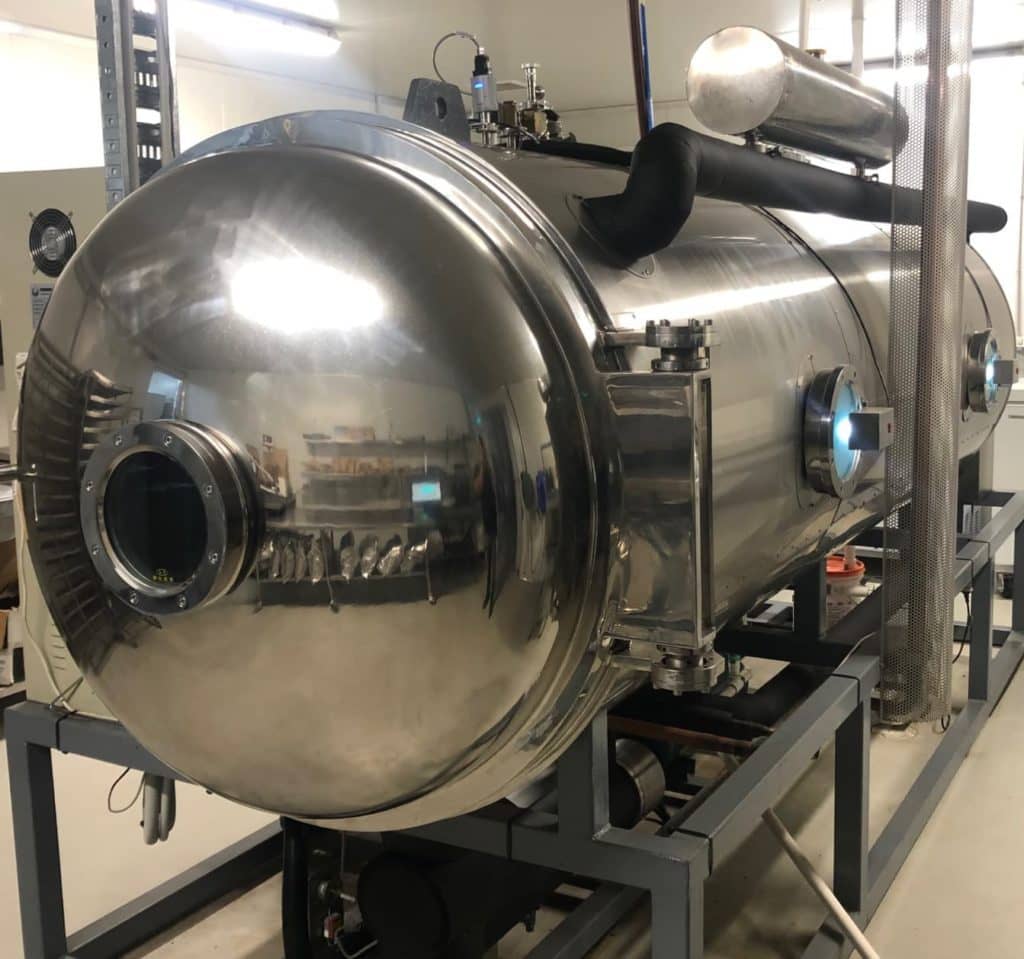 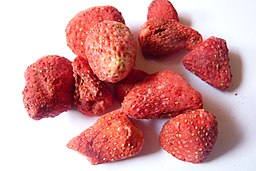 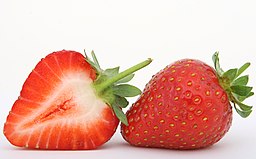 Image 3.1
Image 3.2
Image 3.3
PRIMED10TL001 | HASS | The Business of Food Production | © Department of Education WA 2021
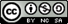 Acknowledgements
References
Department of Primary Industries and Regional Development (19 August 2021) ‘Food and Beverage Capability Guides’ available at: <https://www.agric.wa.gov.au/capability-guides> accessed 31 August 2021

Strawberry Innovation (n.d) ‘New technology in strawberry production’ available at: <https://www.horticulture.com.au/globalassets/hort-innovation/resource-assets/bs15002-new-technology-in-strawberry-production.pdf#page=1&zoom=auto,-274,848> [PDF 539 kB] accessed 31 August 

Images

Image 3.1 Shutterbug (n.d) Pixabay License For free commercial use ‘Strawberries’ available at: <https://pixabay.com/fi/photos/marja-ruokaa-tuoreena-hedelmi%c3%a4-1239306/> accessed 31 August 2021

Image 3.2 Savant-fou (26 April 2021) CC-BY-SA-3.0, CC-BY-SA-2.5, CC-BY-SA-2.0, CC-BY-SA-1.0 ‘Astronaut Strawberries’ available at: <
https://commons.wikimedia.org/wiki/File:Astronaut_Strawberries_6.jpg> accessed 31 August 2021

Image 3.3 Handasydes (n.d) ©Handysides 2021  ‘Freeze Drying’ available at: <https://handasydestrawberries.com.au/freeze-drying/> ©Handysides 2021 accessed 31 August 2021
PRIMED10TL001 | HASS | The Business of Food Production | © Department of Education WA 2021
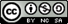